معلم المادة
مدير المدرسة
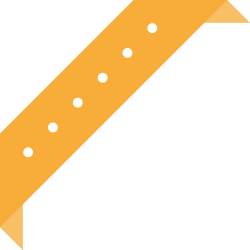 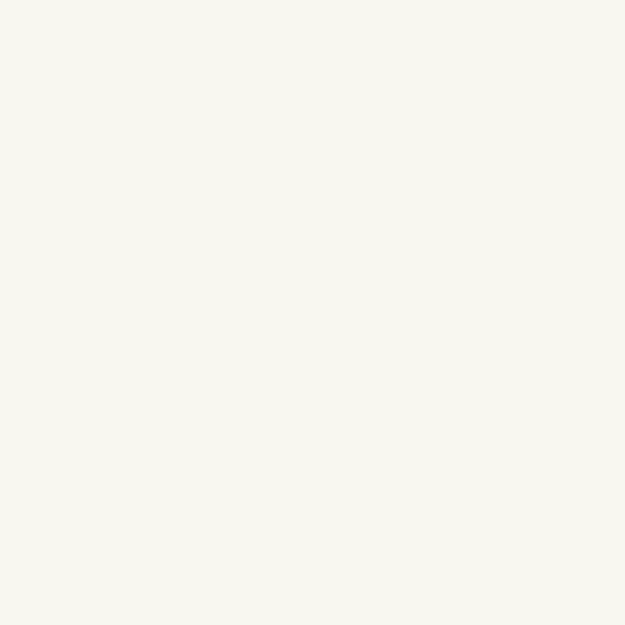 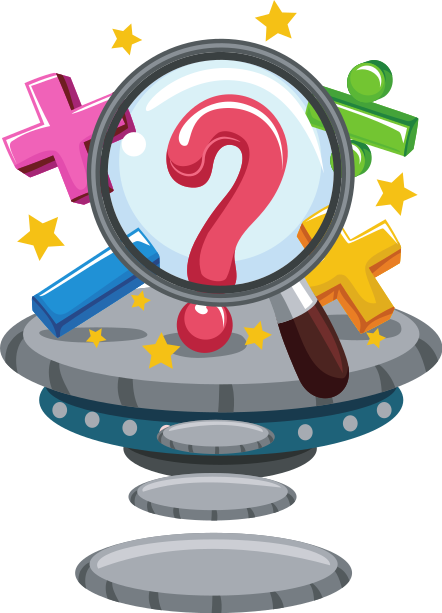 شهادة تقدير
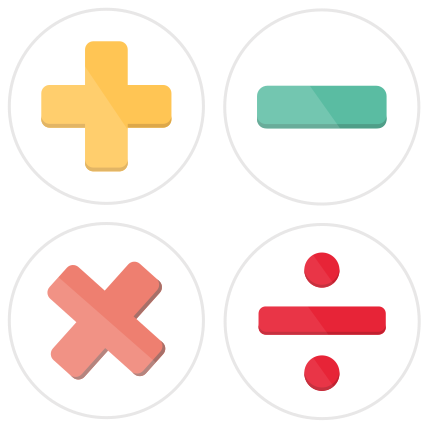 كل الشكر والتقدير
 للطالب ...................................
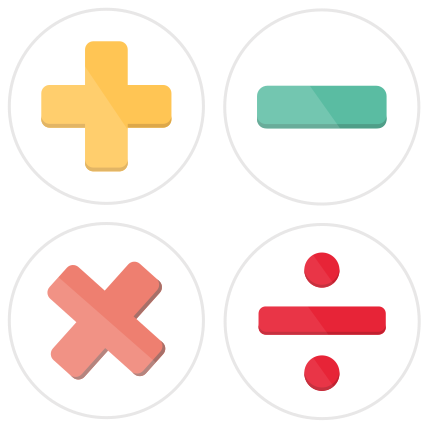 لتفوقه في مادة الرياضيات نتمنى له 
التفوق والتقدم
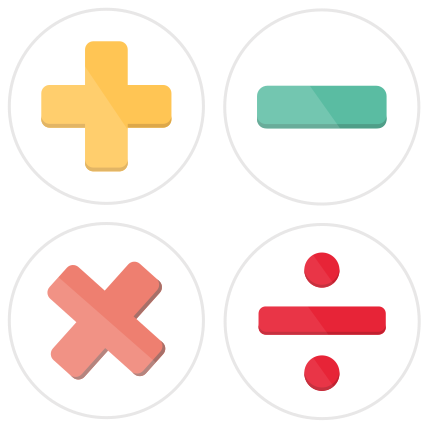 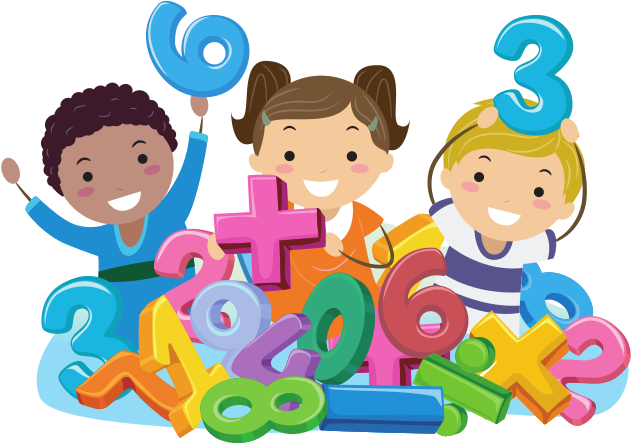 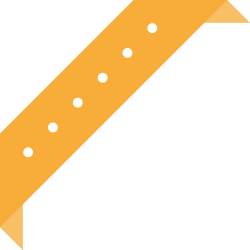 معلم المادة
مدير المدرسة
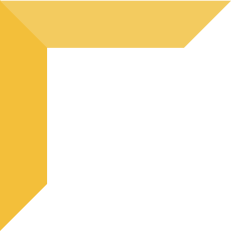 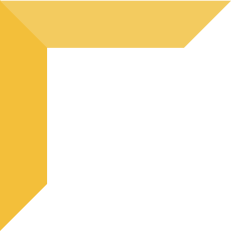 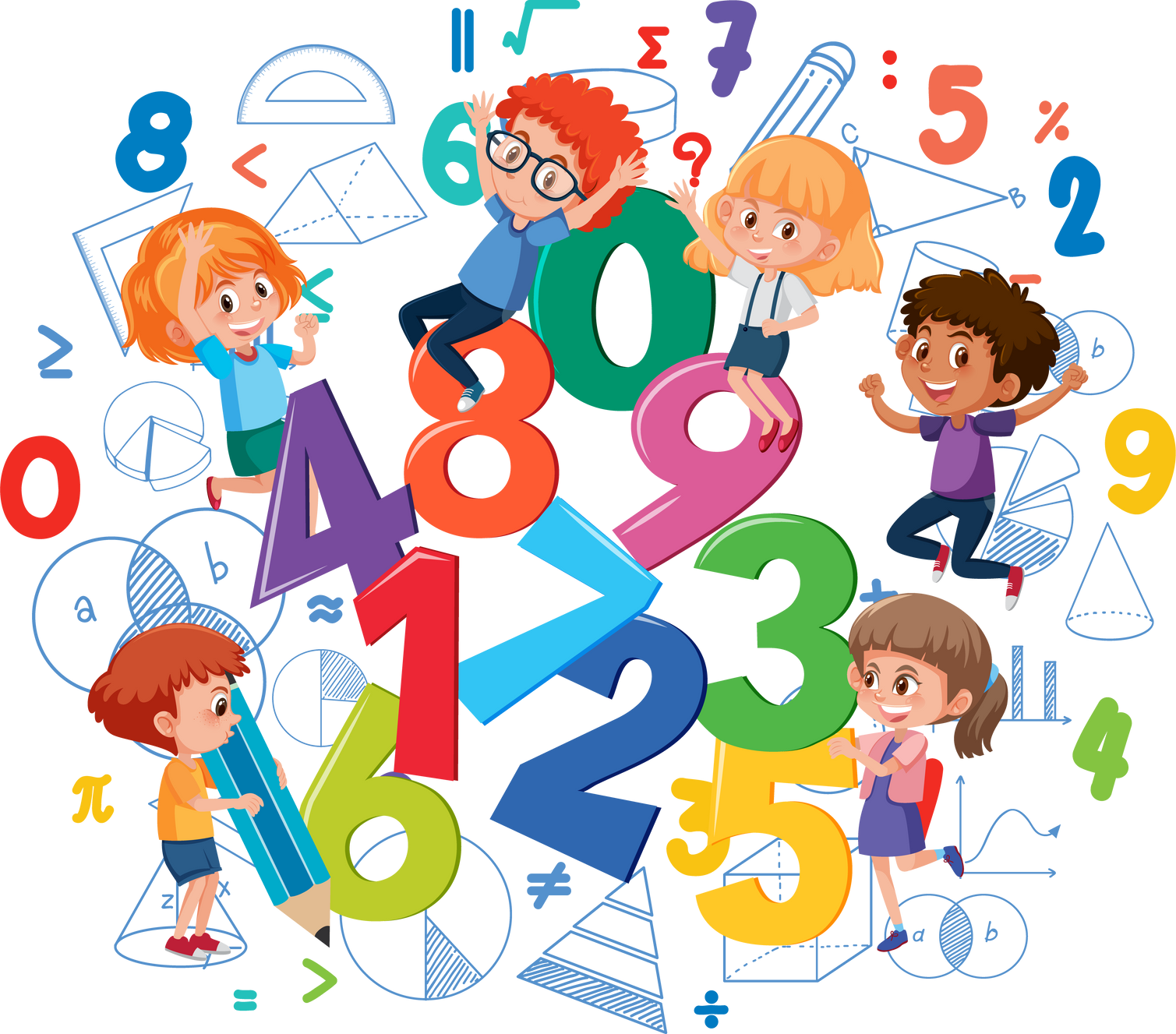 شهادة تقدير
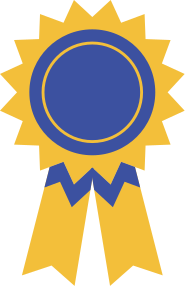 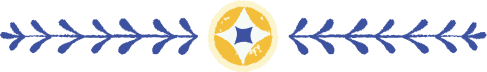 كل الشكر والتقدير
 للطالب ..........................................
لتفوقه في مادة الرياضيات نتمنى له 
التفوق والتقدم
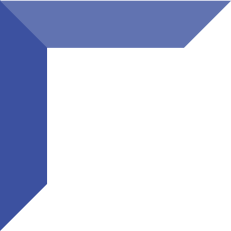 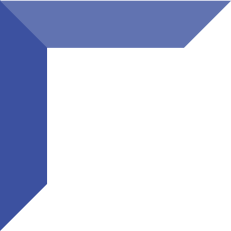 معلم المادة
مدير المدرسة
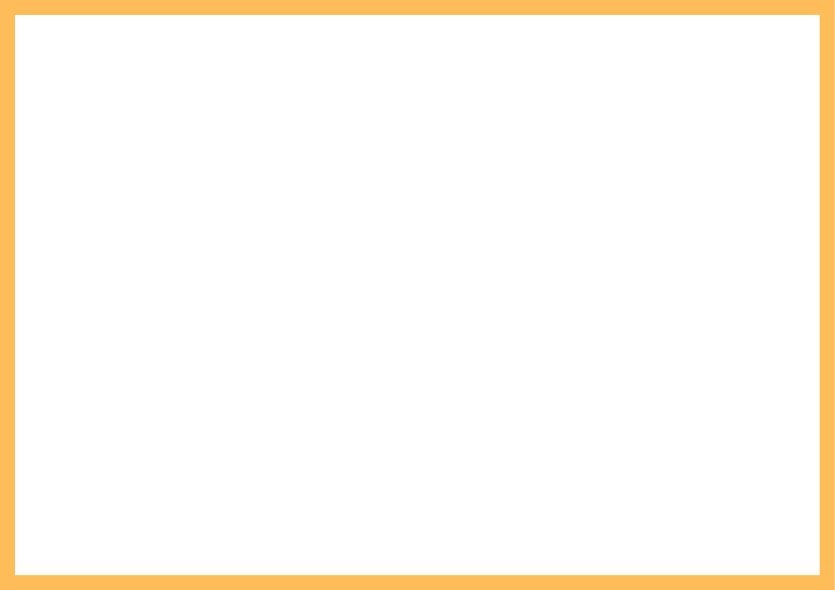 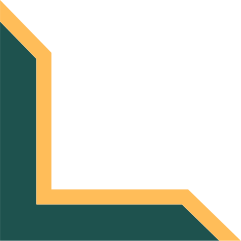 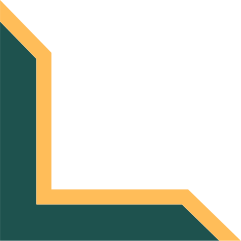 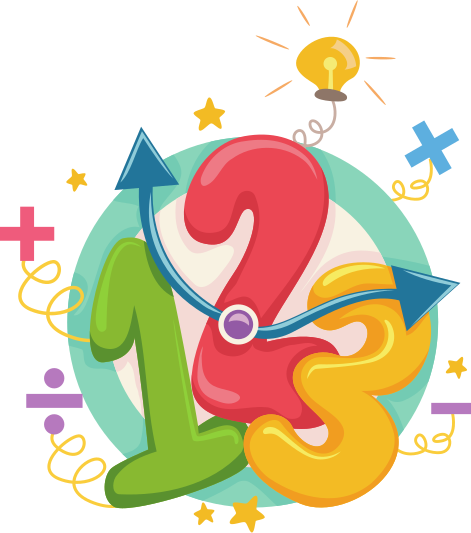 شهادة تقدير
كل الشكر والتقدير
 للطالب ..........................................
لتفوقه في مادة الرياضيات نتمنى له 
التفوق والتقدم
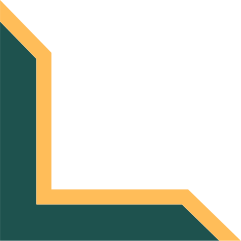 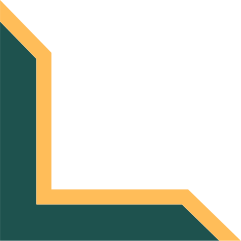 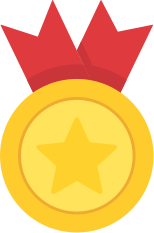 معلم المادة
مدير المدرسة
شهادة تقدير
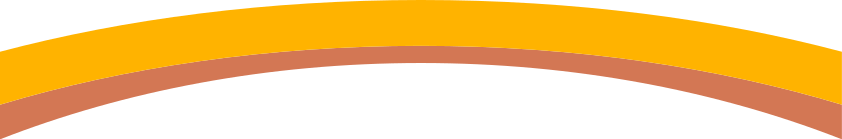 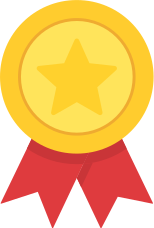 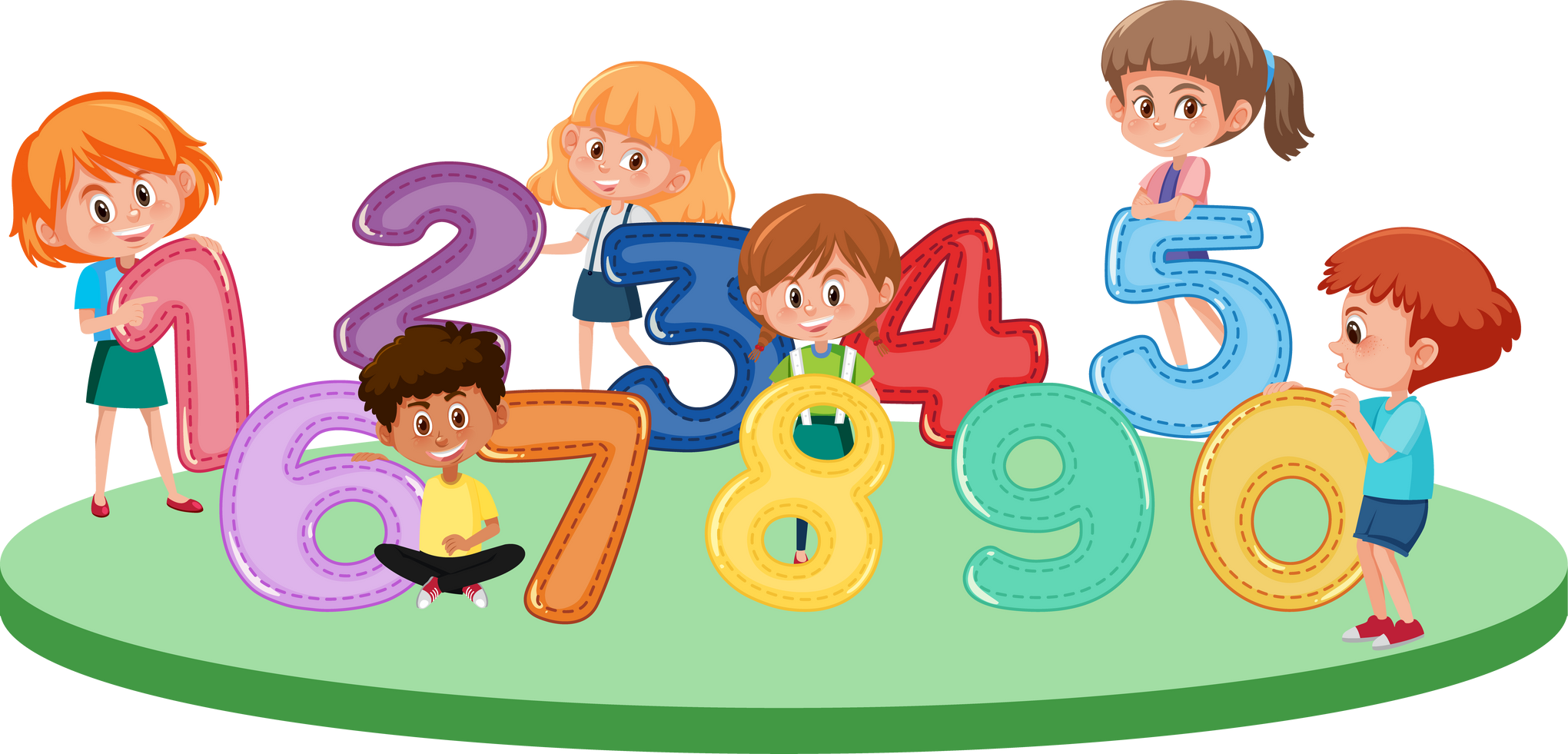 كل الشكر والتقدير
 للطالب ..........................................
لتفوقه في مادة الرياضيات نتمنى له 
التفوق والتقدم
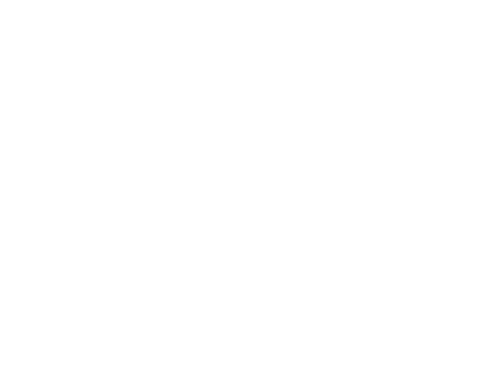 معلم المادة
مدير المدرسة
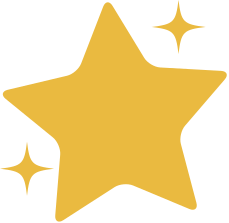 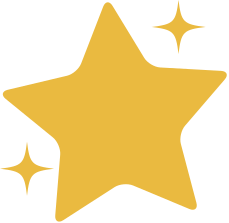 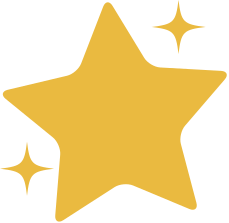 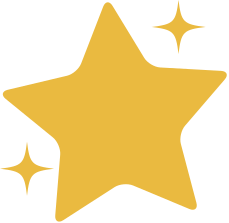 شهادة تقدير
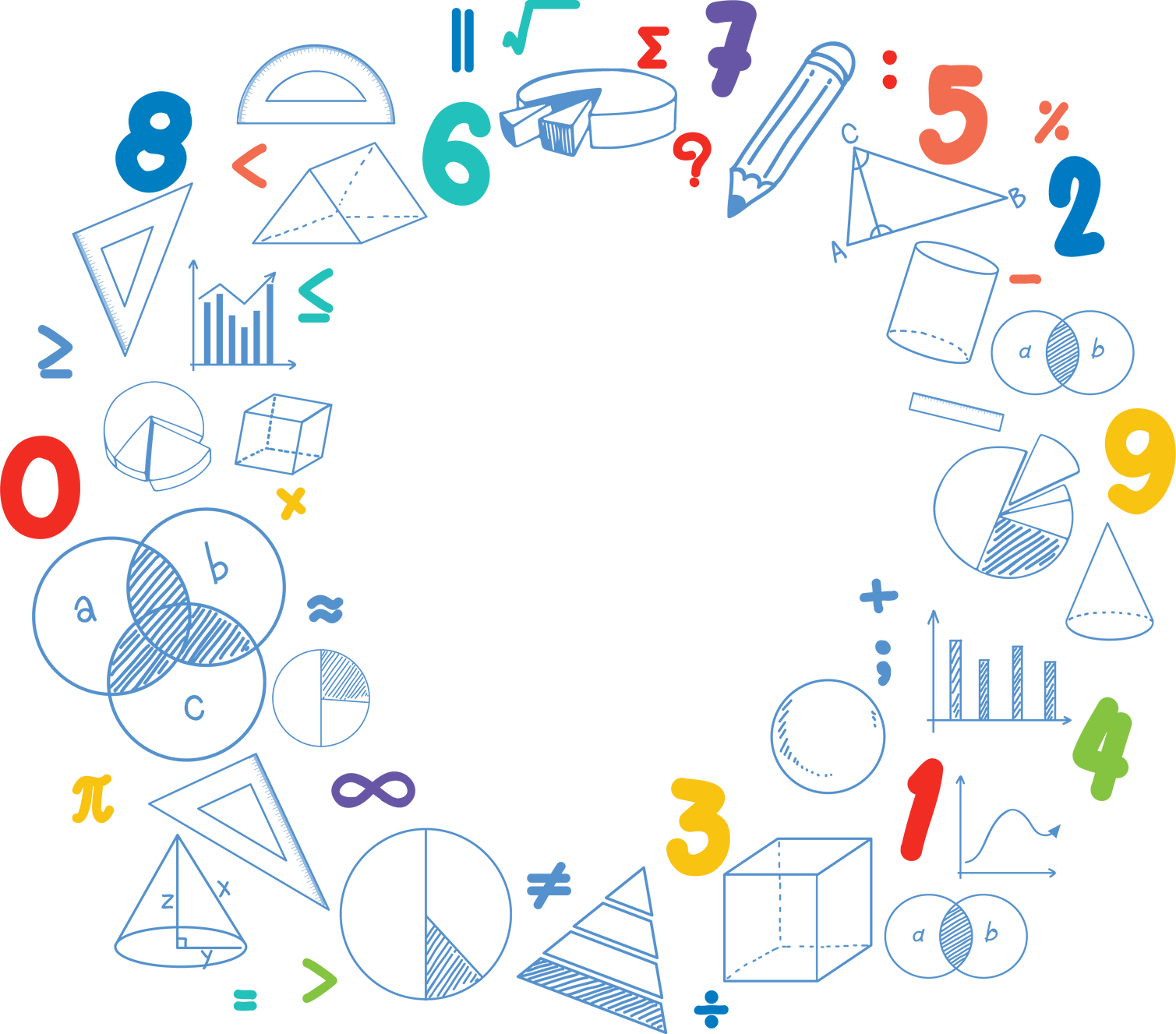 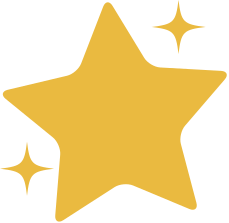 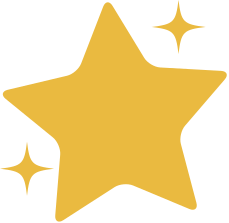 كل الشكر والتقدير
 للطالب ..........................................
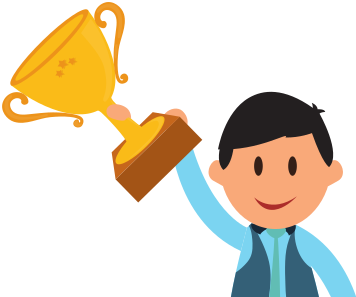 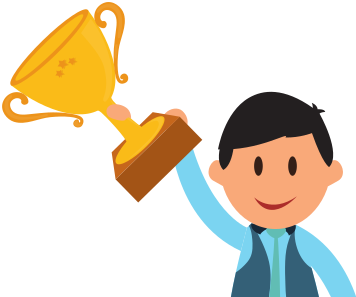 معلم المادة
مدير المدرسة
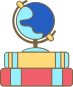 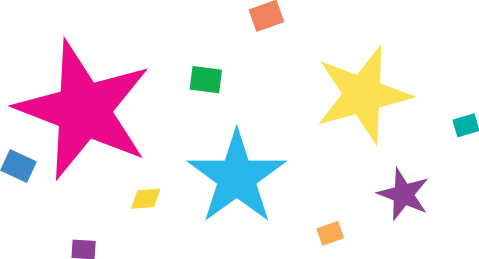 شهادة تقدير
كل الشكر والتقدير
 للطالب ..........................................
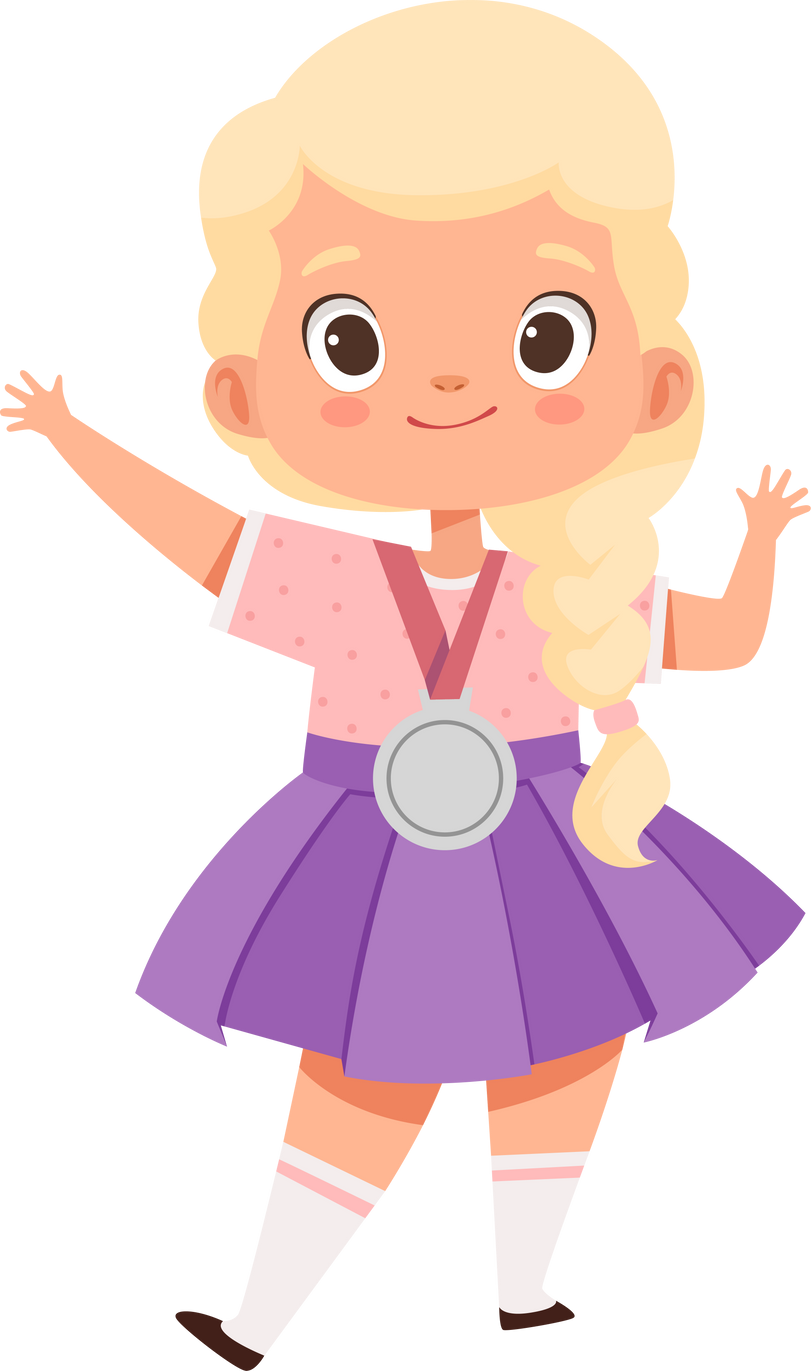 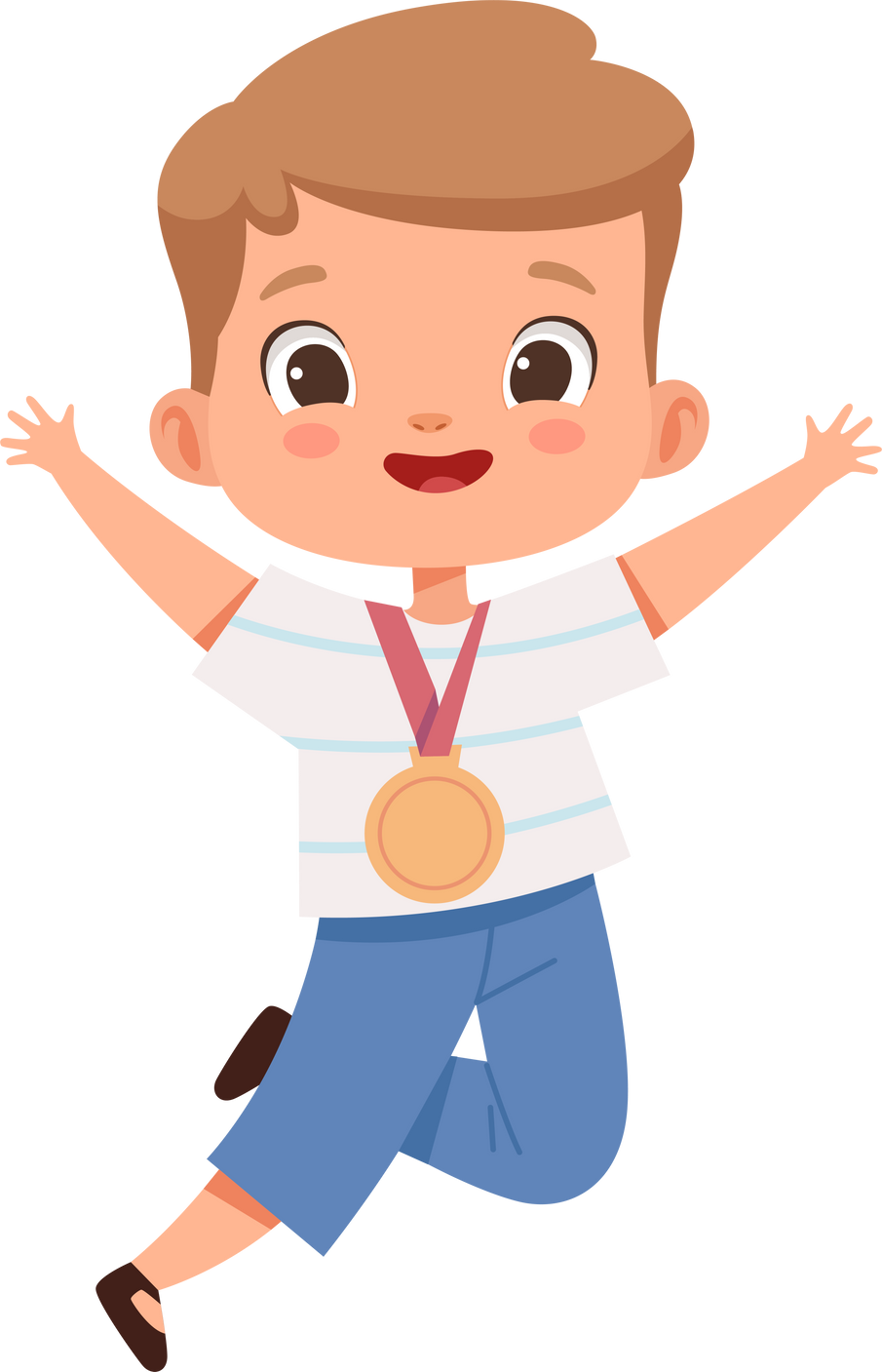 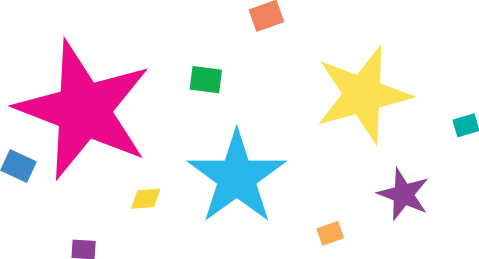 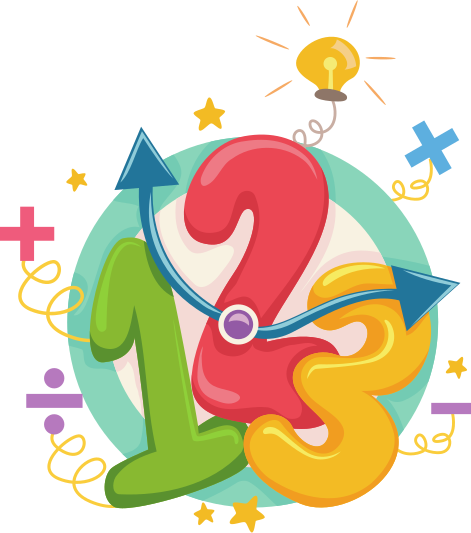 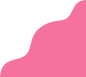 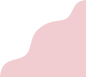 مدير المدرسة
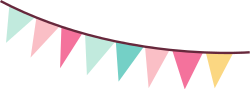 معلم المادة
شهادة تقدير
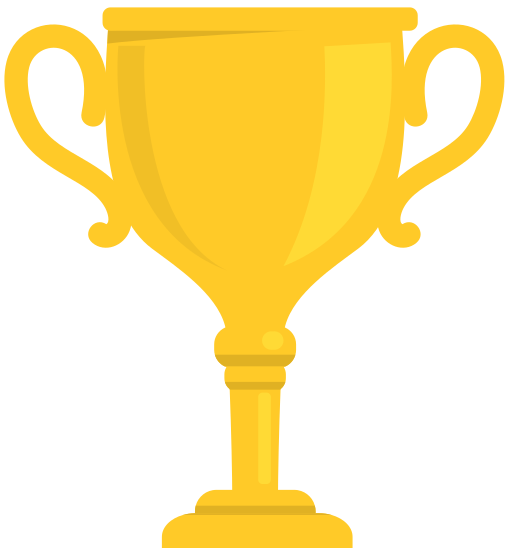 كل الشكر والتقدير
 للطالب ..........................................
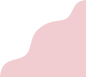 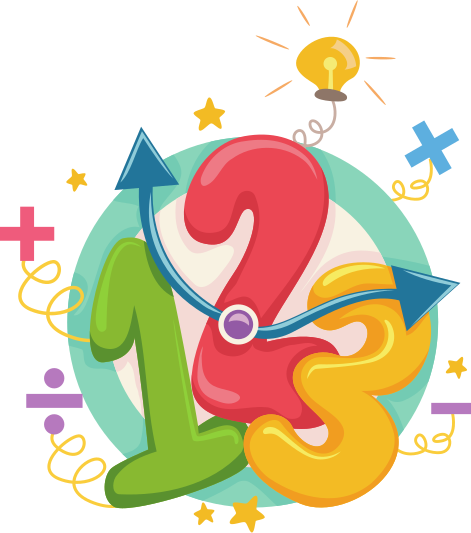 معلم المادة
مدير المدرسة
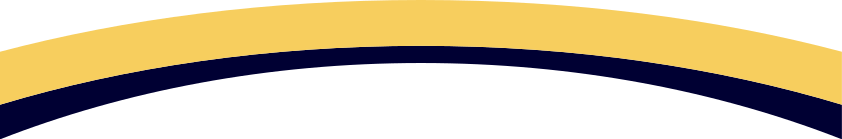 شهادة تقدير
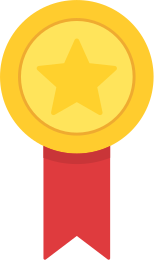 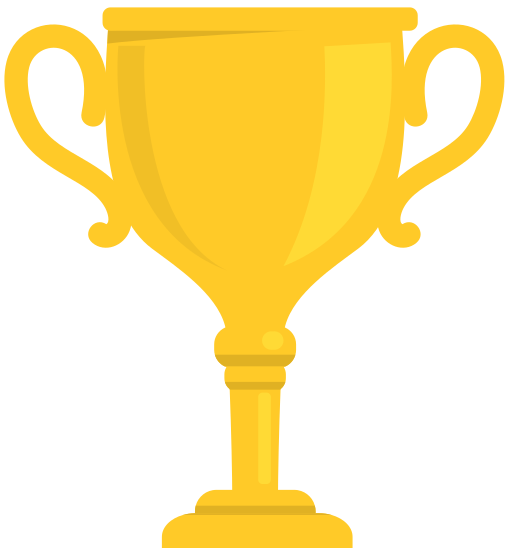 كل الشكر والتقدير
 للطالب ..........................................
لتفوقه في مادة ................... نتمنى له
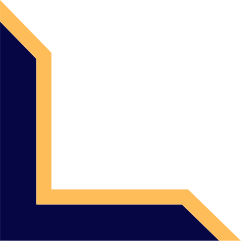 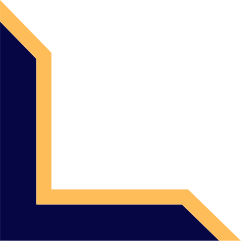 معلم المادة
مدير المدرسة
شهادة تقدير
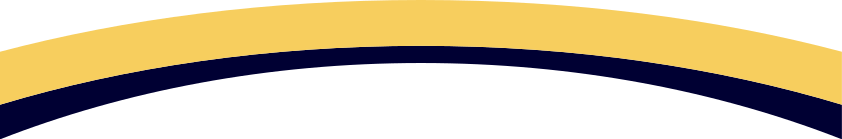 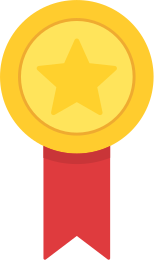 كل الشكر والتقدير
 للطالب ..........................................
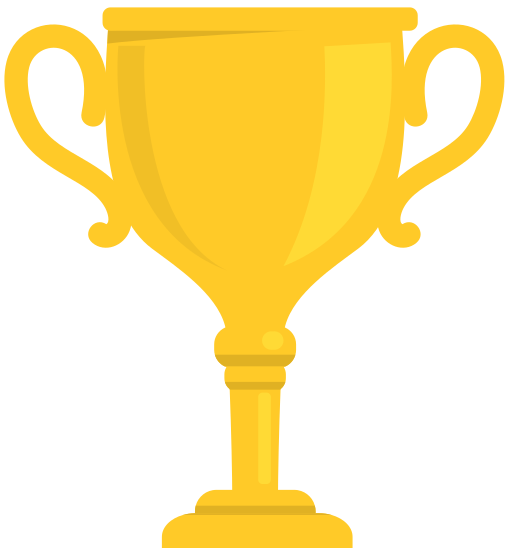 لتفوقه في مادة ................... نتمنى له 
ال والتقدم
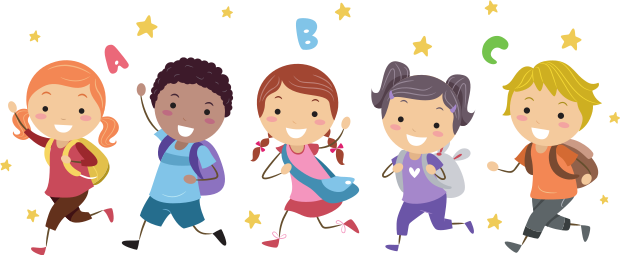 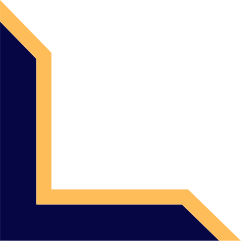 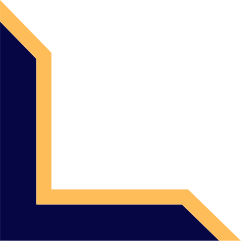 معلم المادة
مدير المدرسة
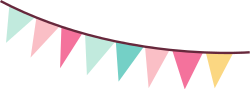 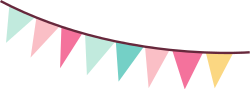 شهادة تقدير
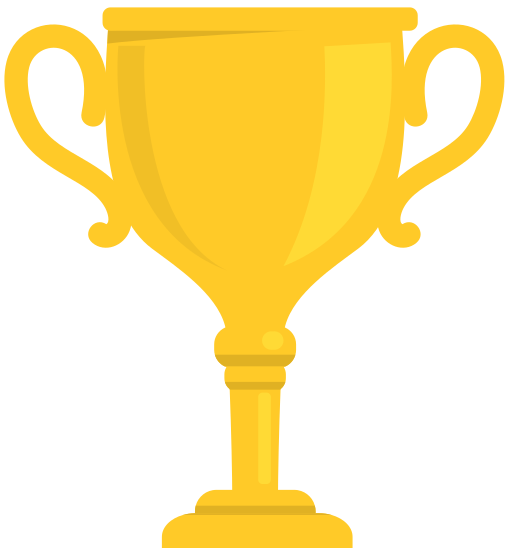 كل الشكر والتقدير
 للطالب ..........................................
لتفوقه في مادة ................... نتمنى له 
ال والتقدم
معلم المادة
مدير المدرسة
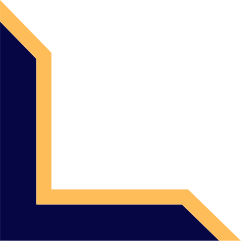 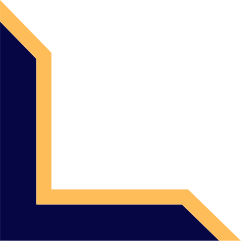 شهادة تقدير
كل الشكر والتقدير
 للطالب ..........................................
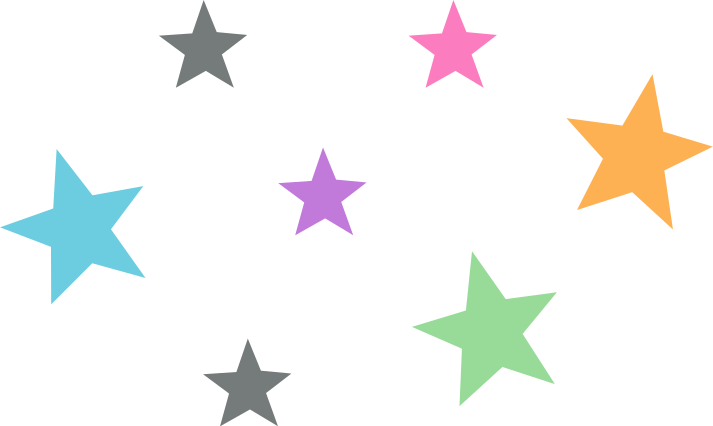 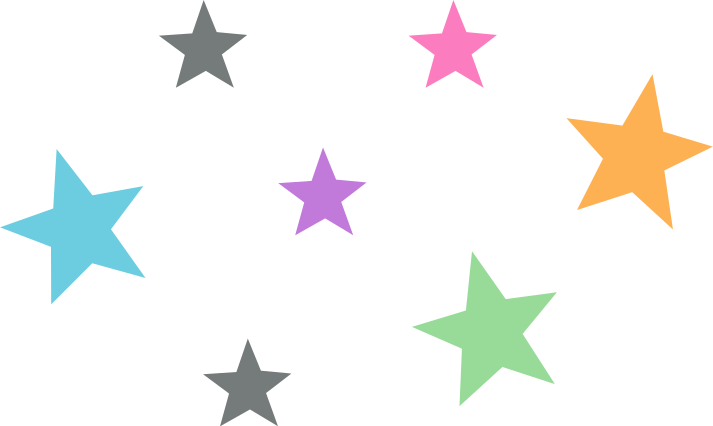 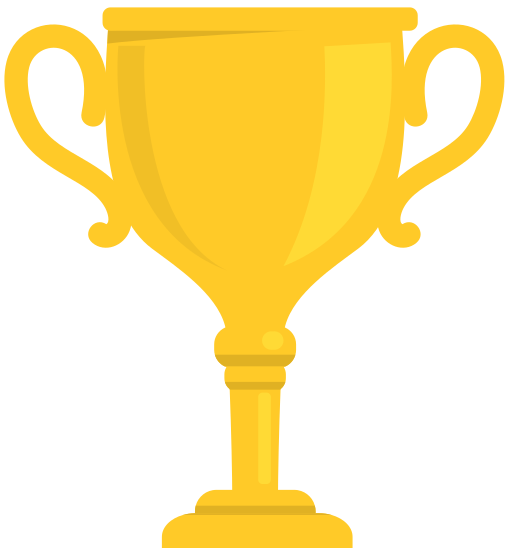 لتفوقه في مادة ................... نتمنى له 
ال والتقدم
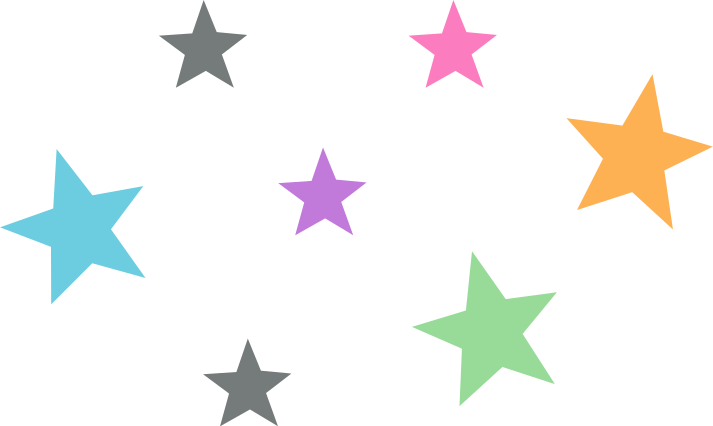 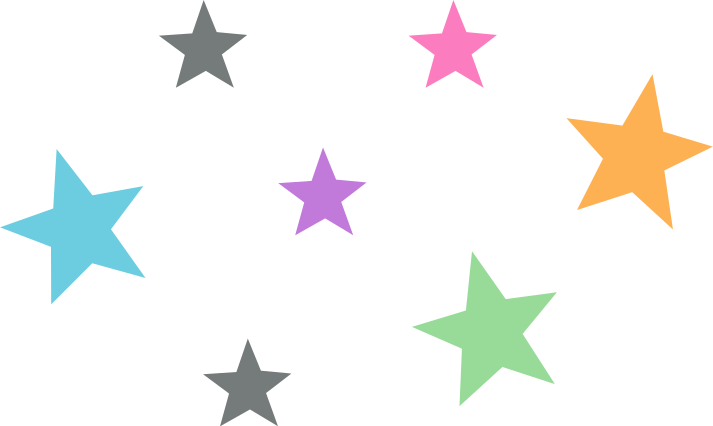 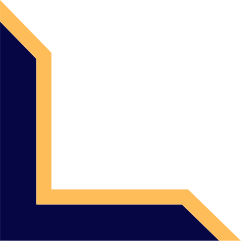 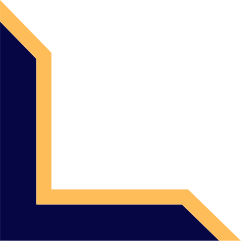 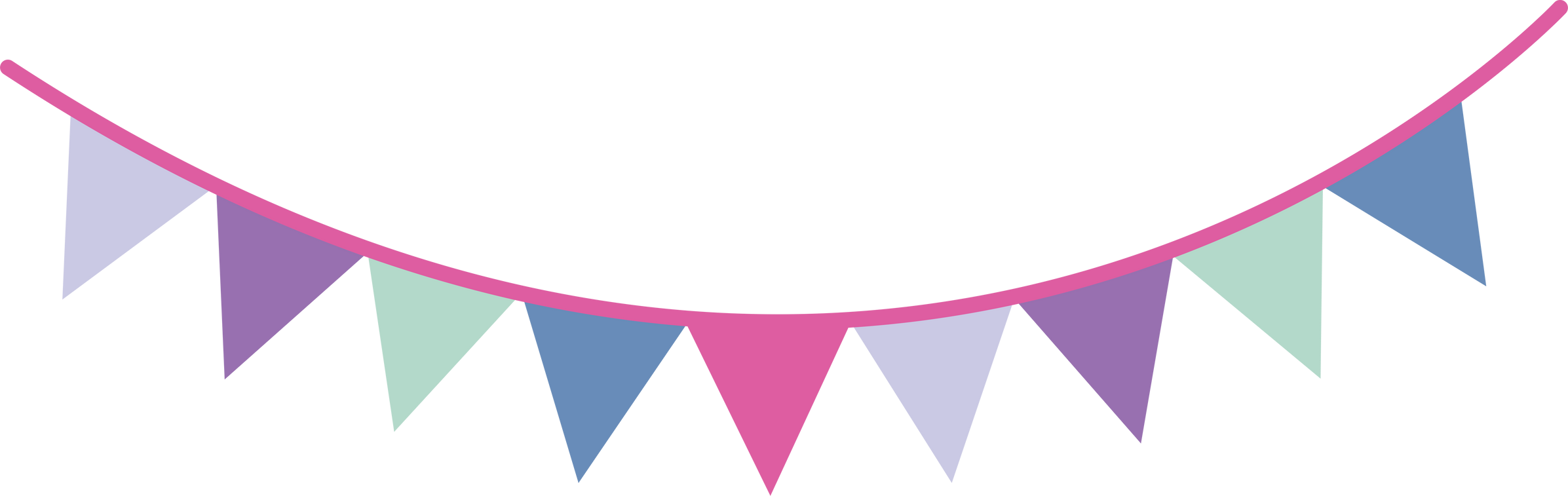 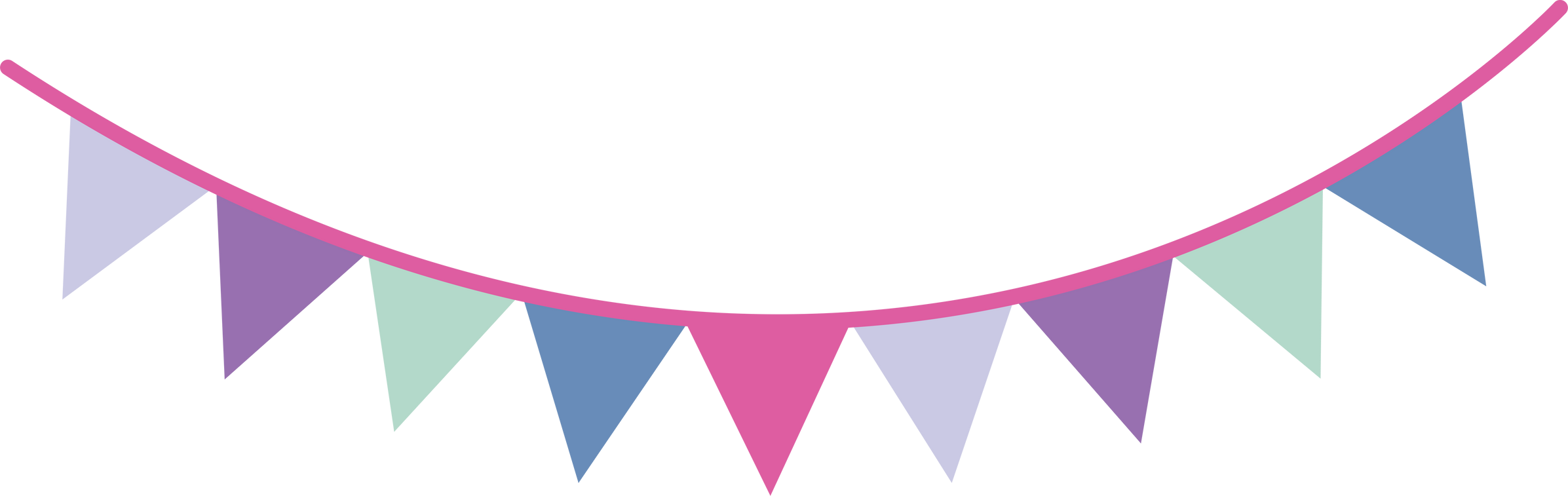 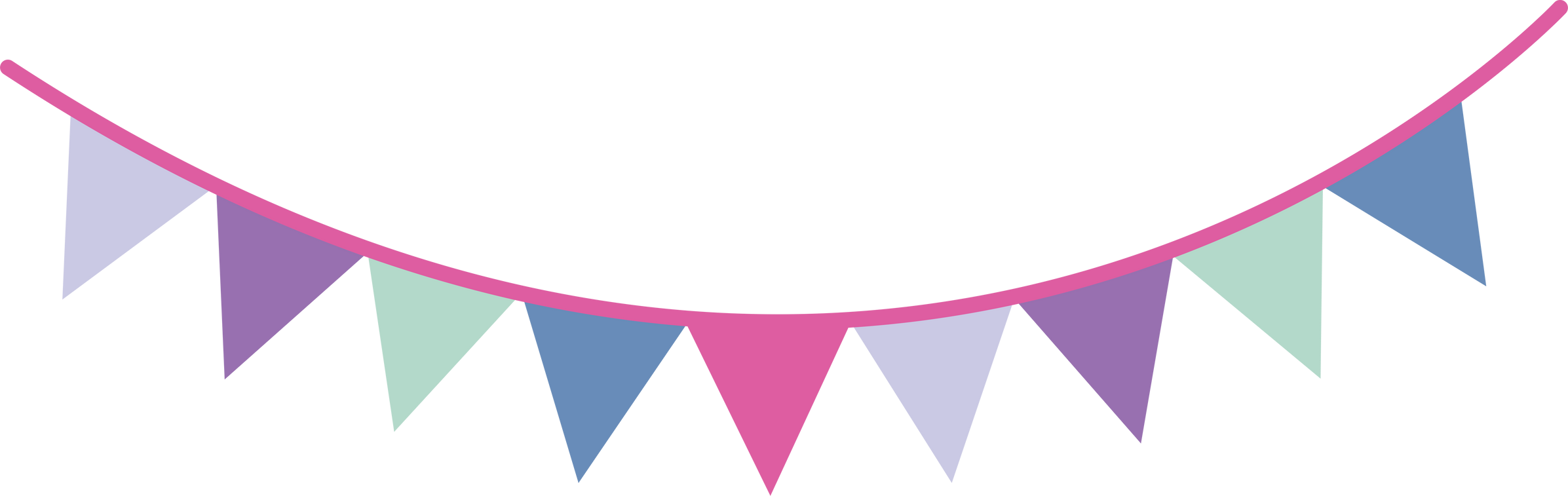 معلم المادة
مدير المدرسة
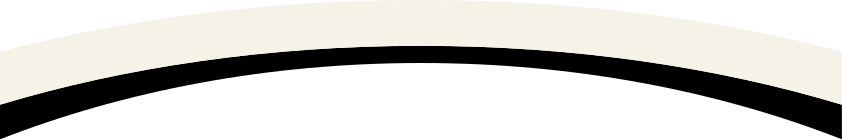 شهادة تقدير
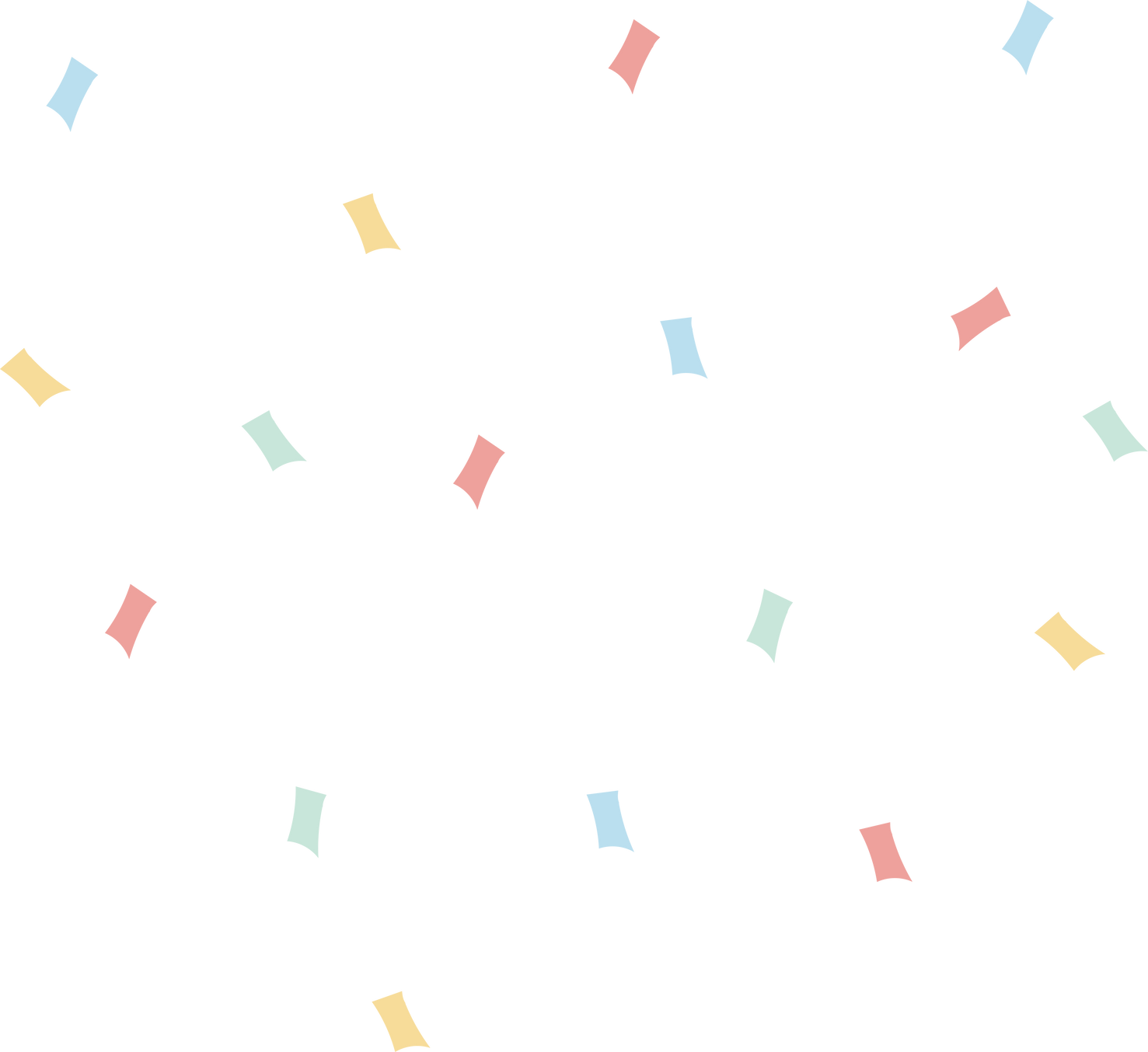 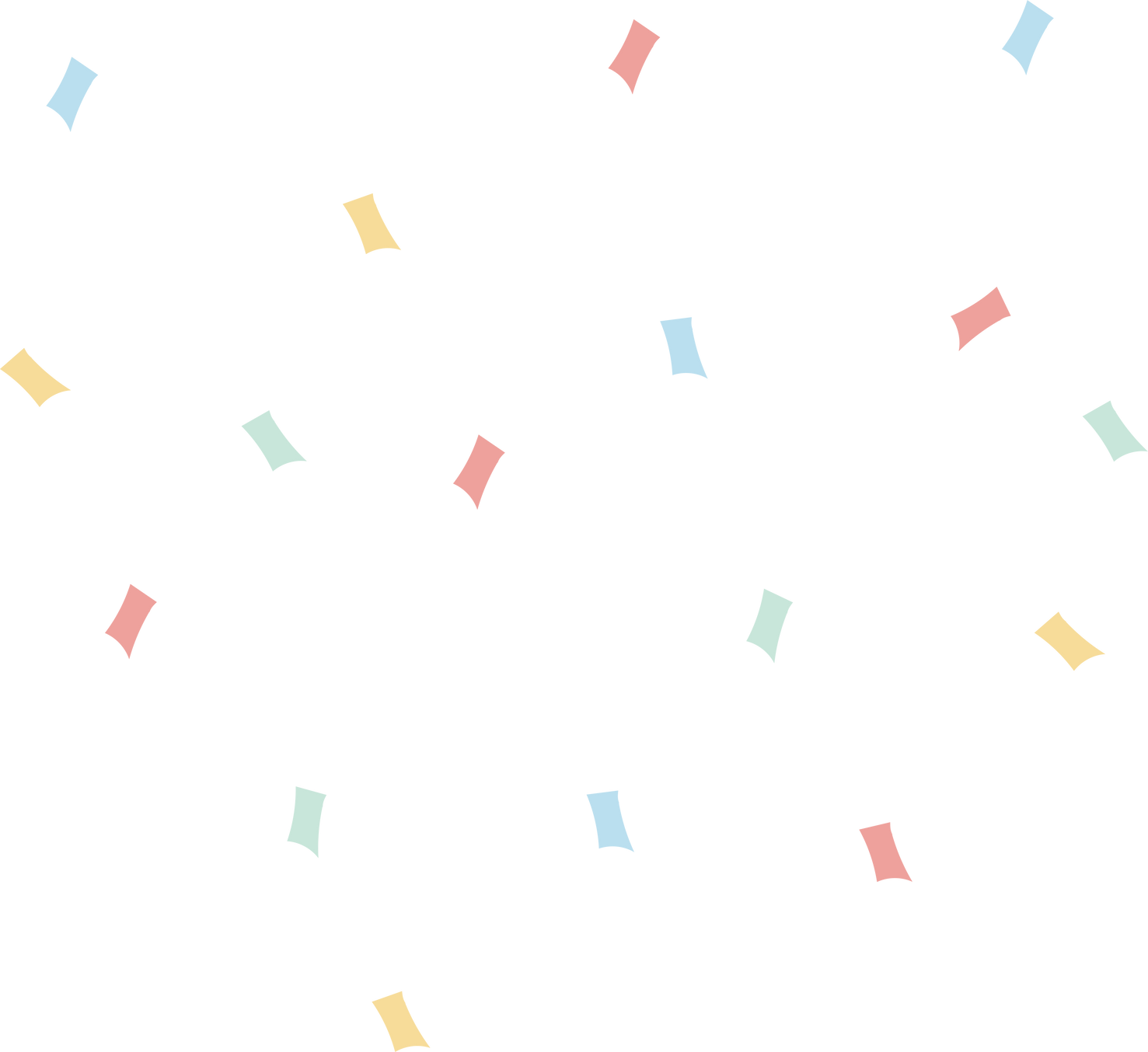 كل الشكر والتقدير
 للطالب ..........................................
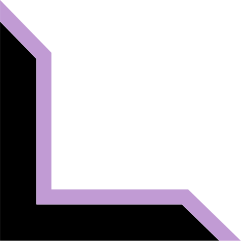 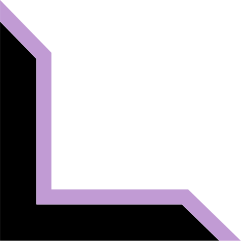 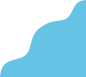 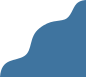 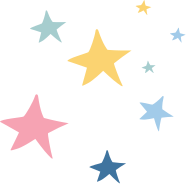 معلم المادة
مدير المدرسة
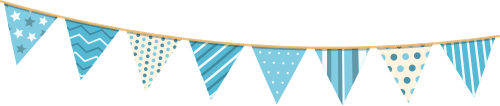 شهادة تقدير
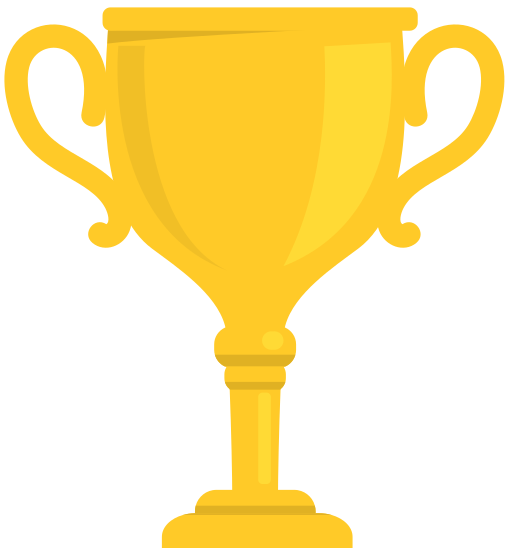 كل الشكر والتقدير
 للطالب ..........................................
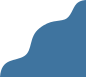 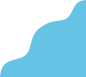 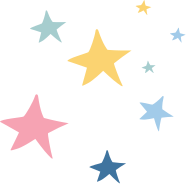 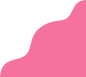 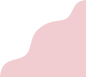 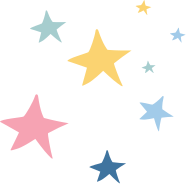 معلم المادة
مدير المدرسة
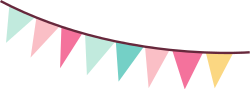 شهادة تقدير
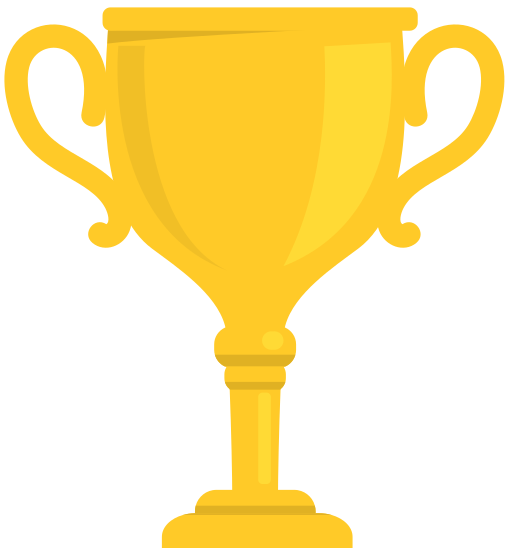 كل الشكر والتقدير
 للطالب ..........................................
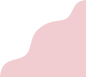 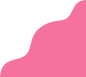 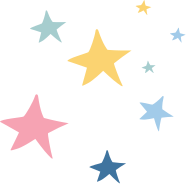 معلم المادة
مدير المدرسة
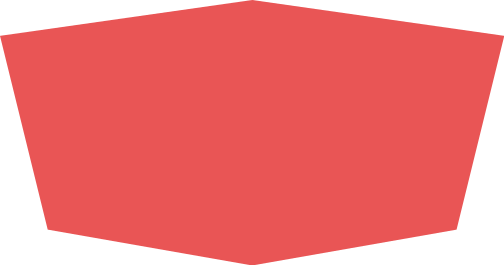 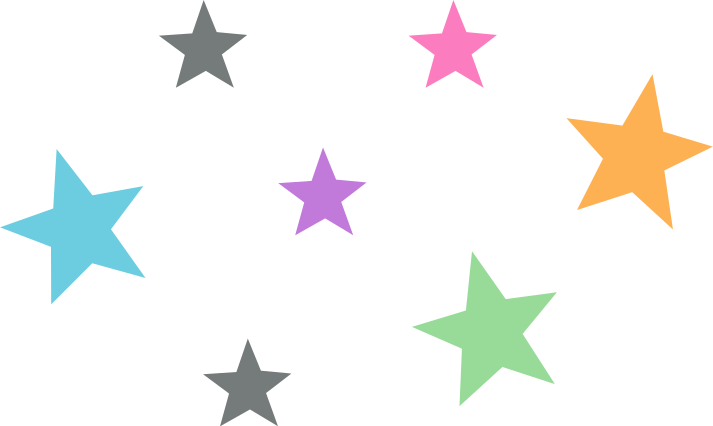 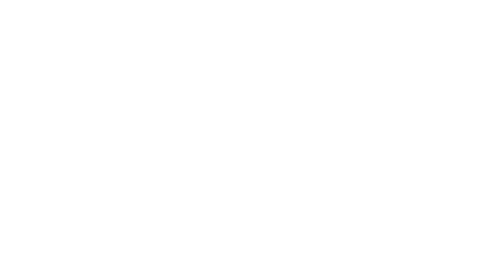 شهادة تقدير
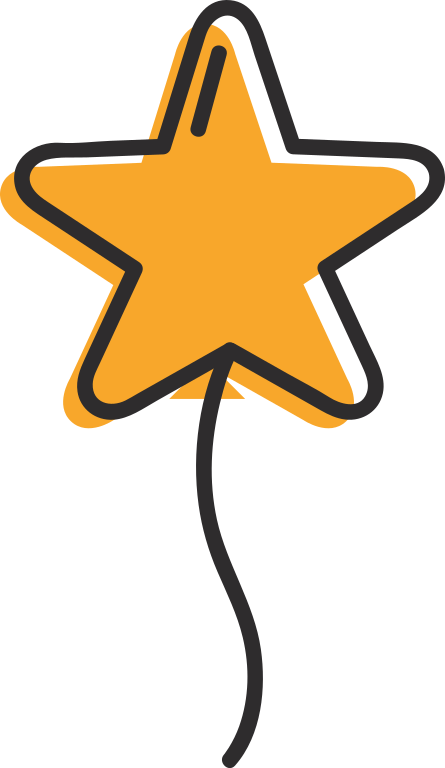 كل الشكر والتقدير
 للطالب ..........................................
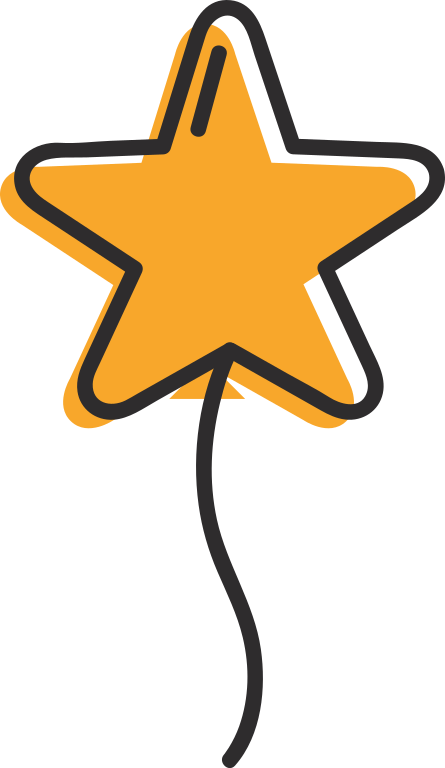 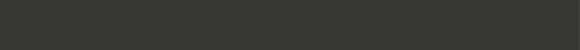 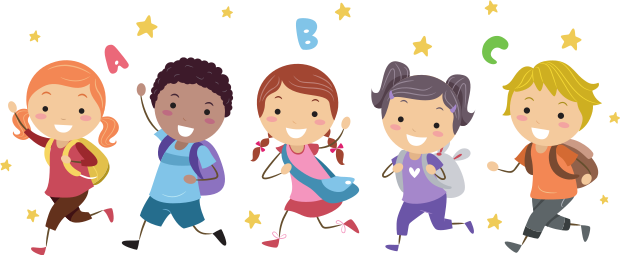 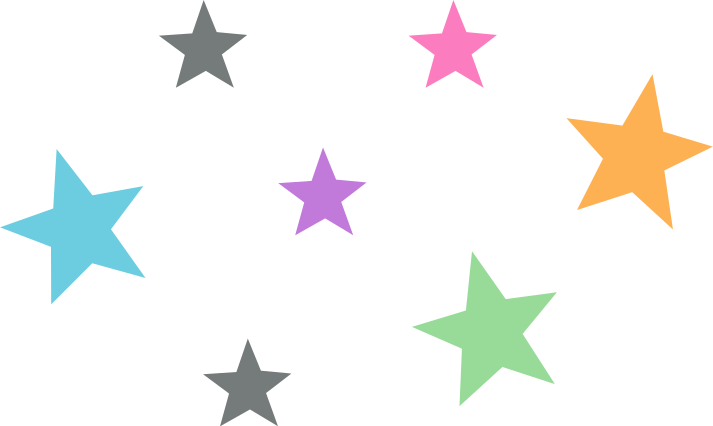 معلم المادة
مدير المدرسة
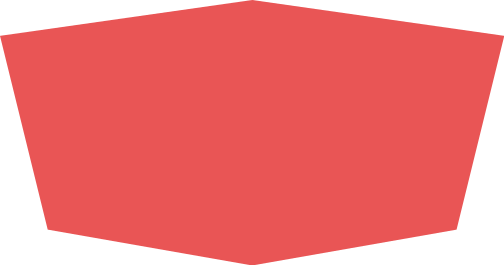 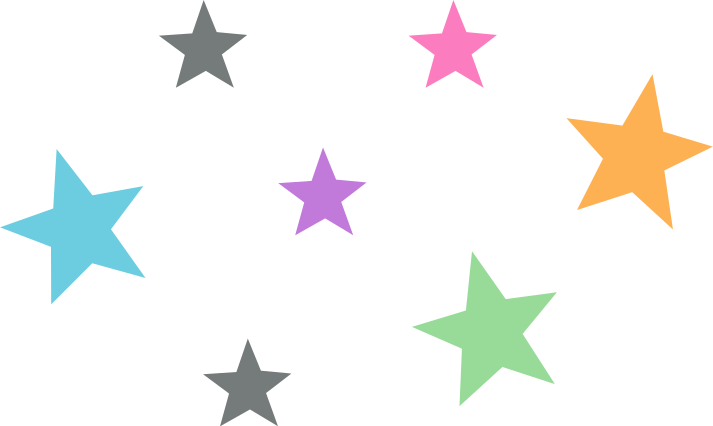 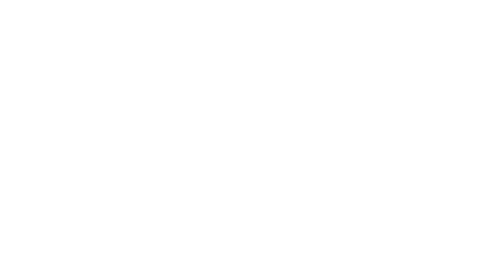 شهادة تقدير
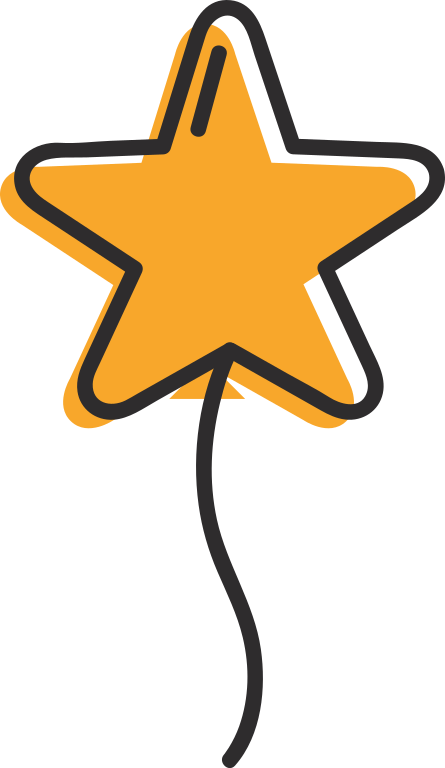 كل الشكر والتقدير
 للطالب ..........................................
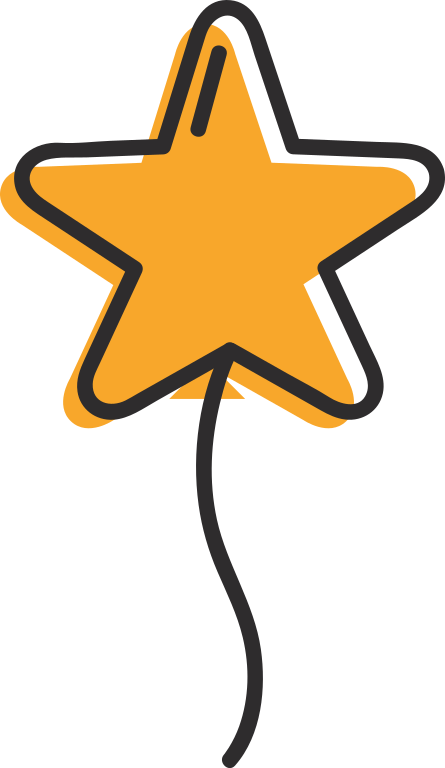 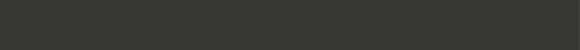 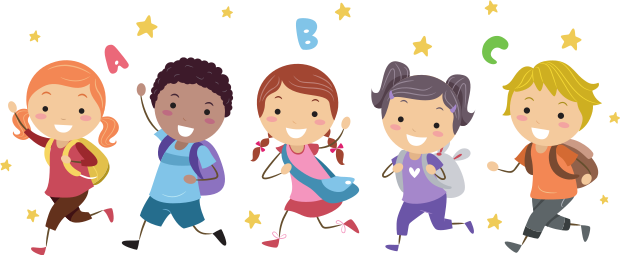 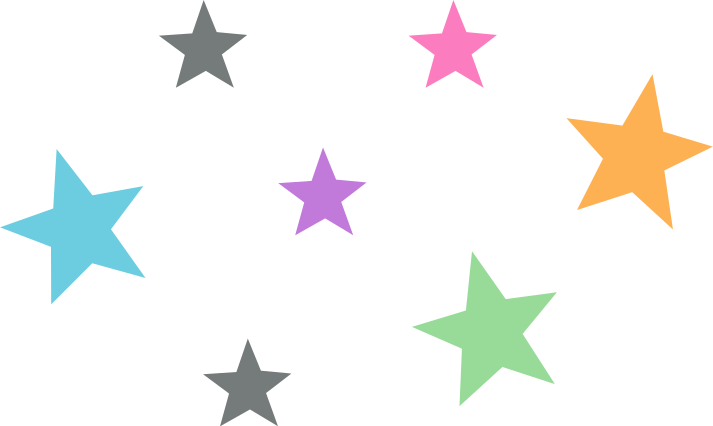 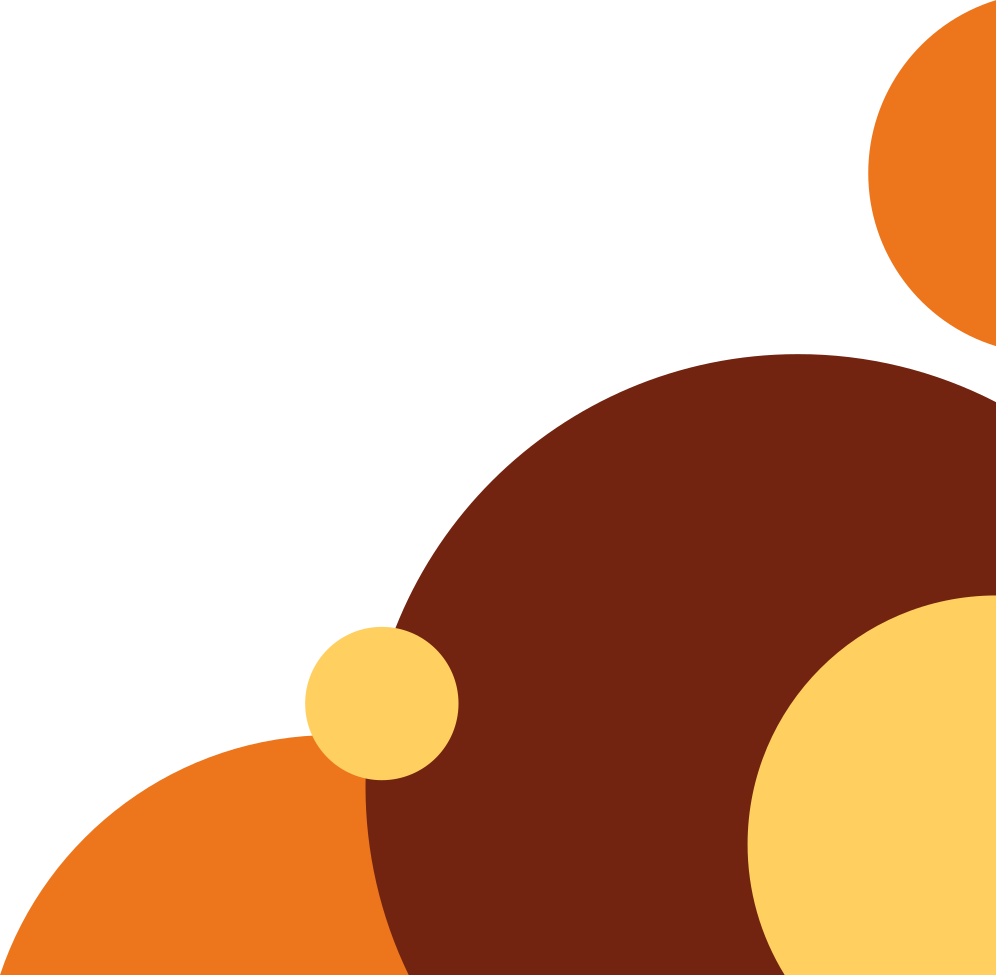 معلم المادة
مدير المدرسة
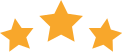 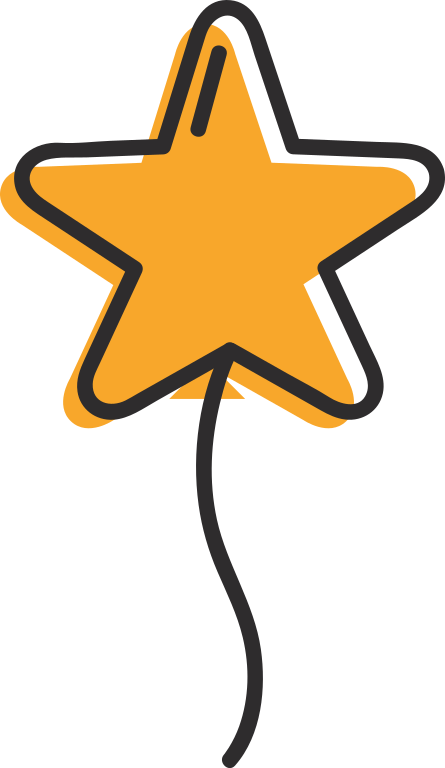 شهادة تقدير
كل الشكر والتقدير
 للطالب ..........................................
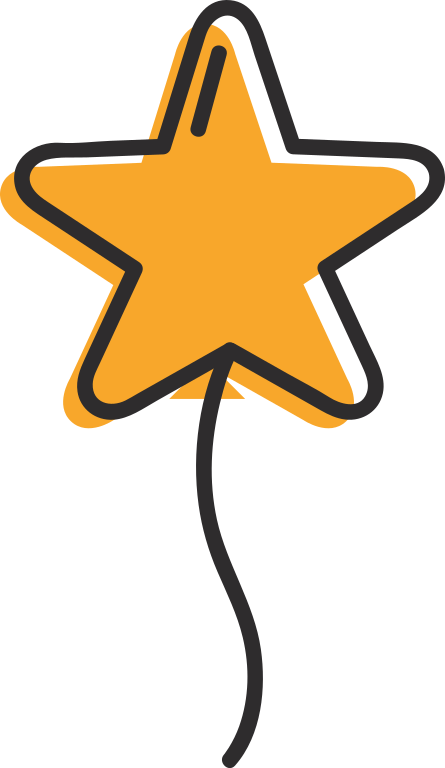 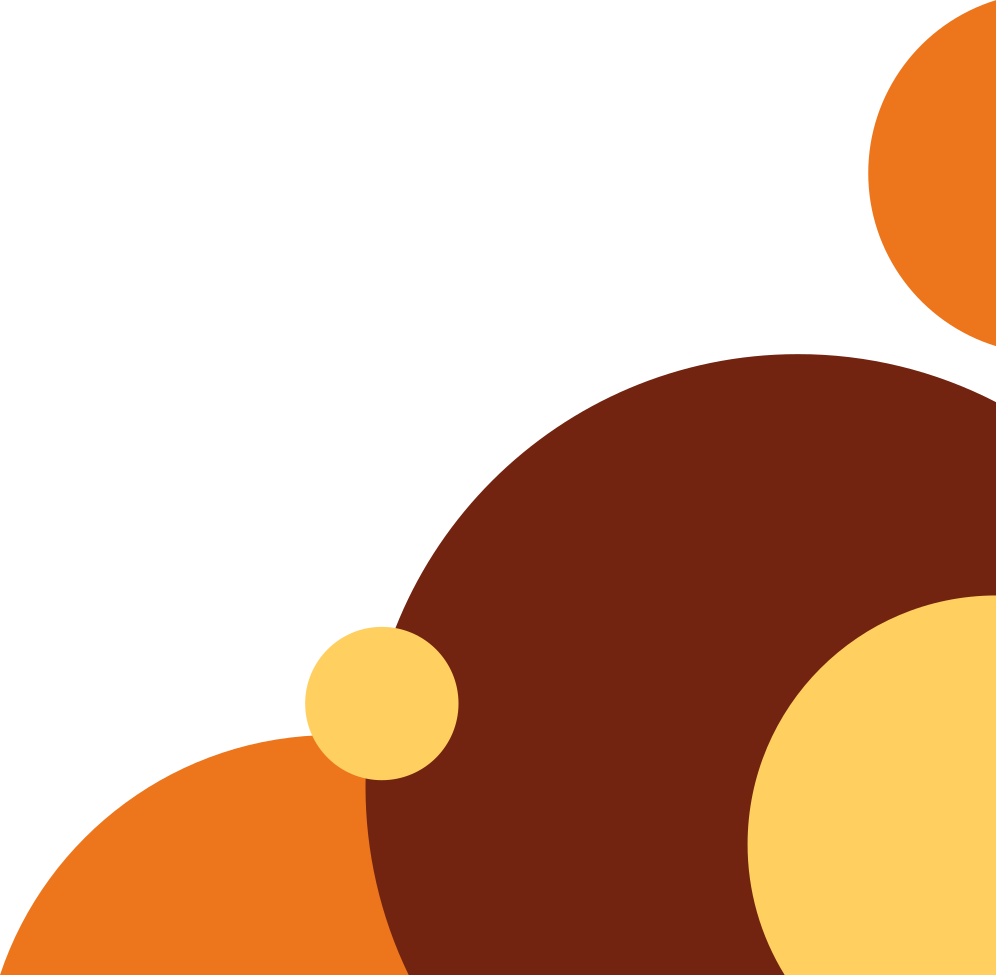 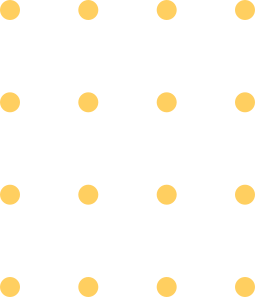 معلم المادة
مدير المدرسة
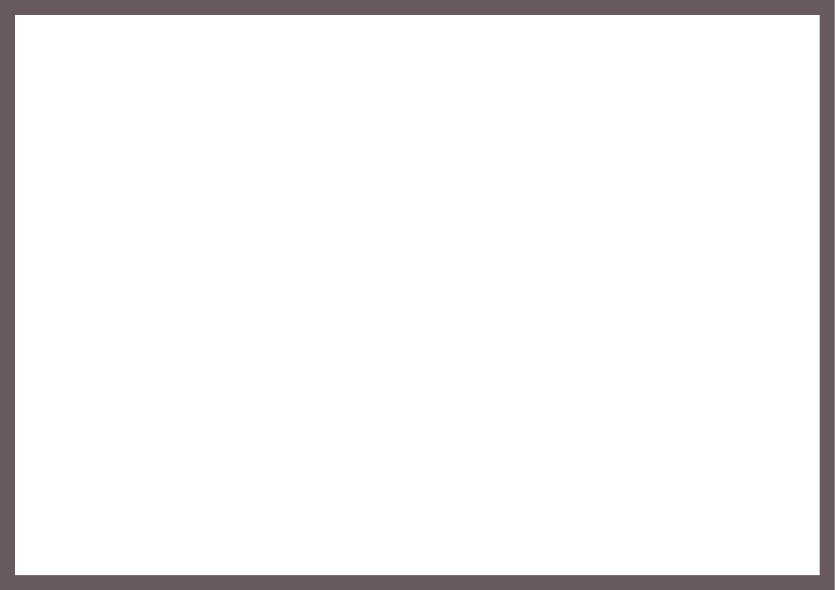 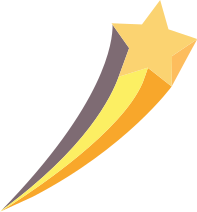 شهادة تقدير
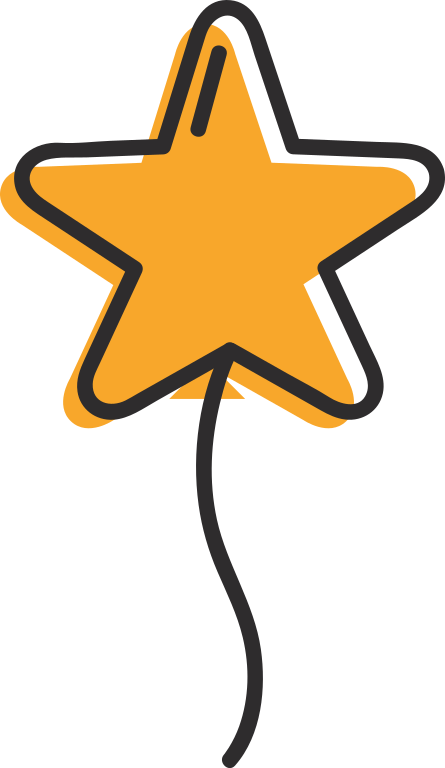 كل الشكر والتقدير
 للطالب ..........................................
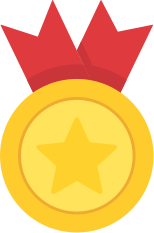 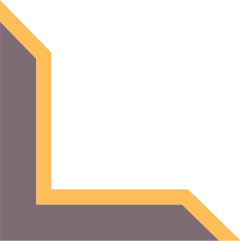 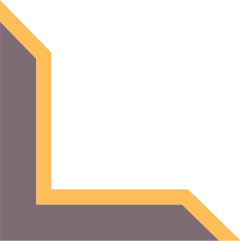 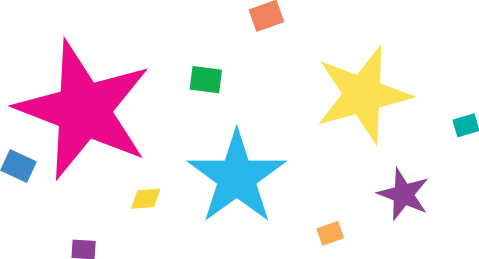 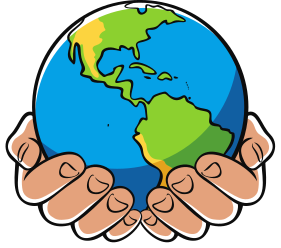 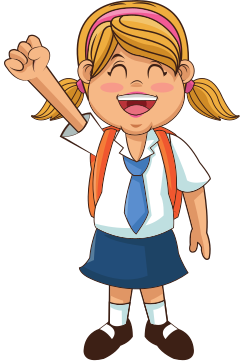 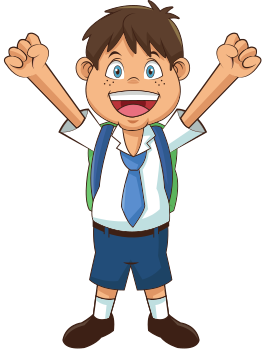 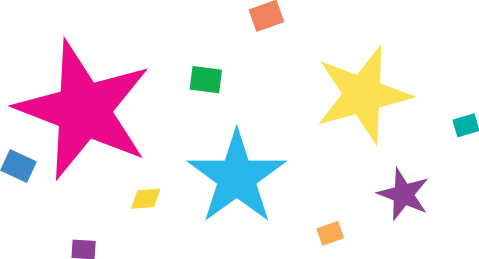 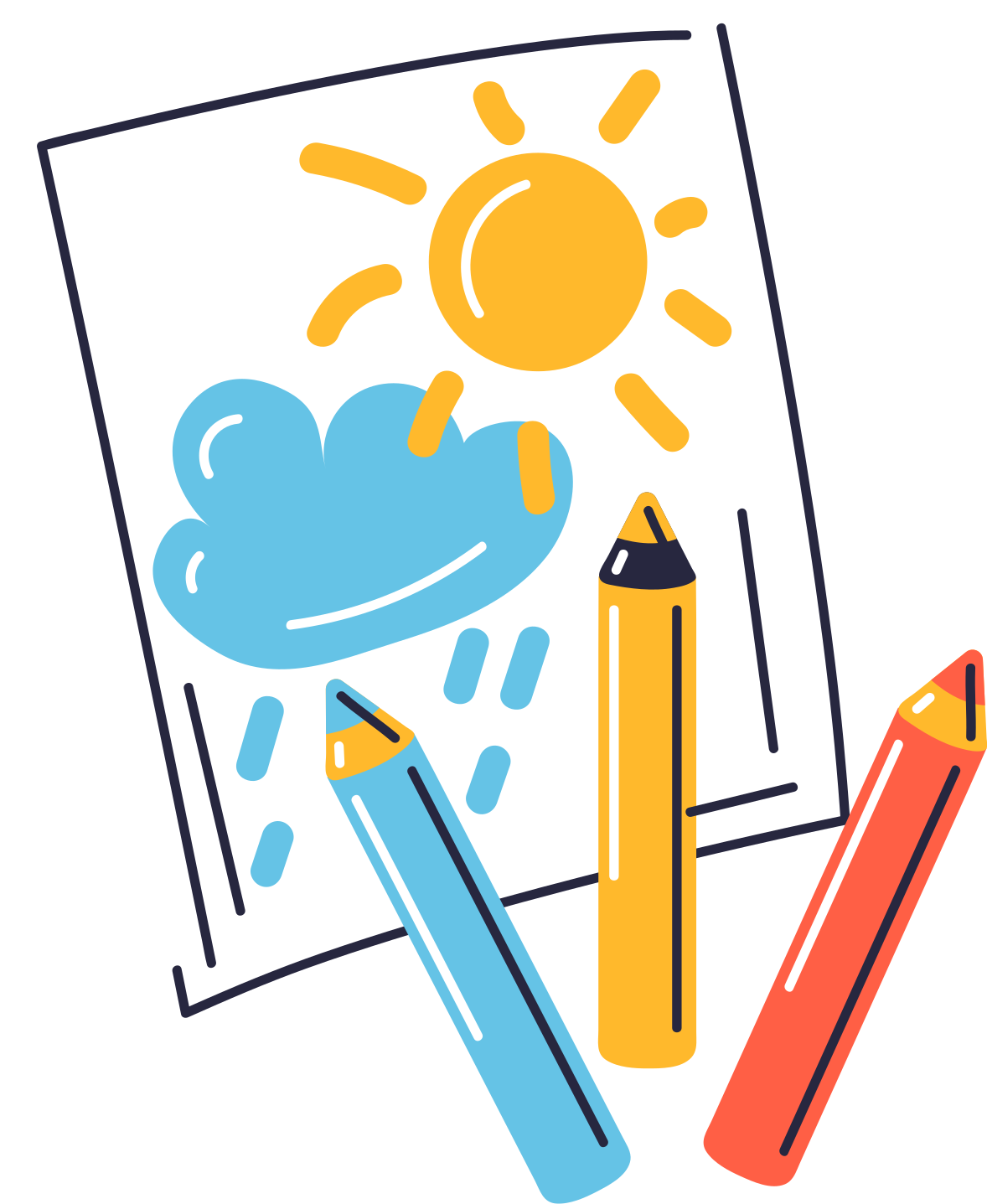 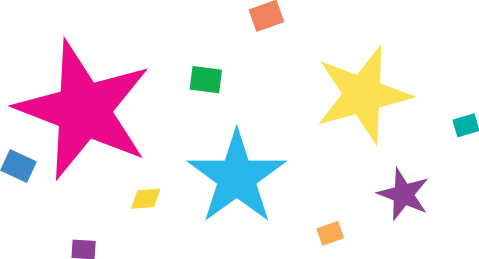 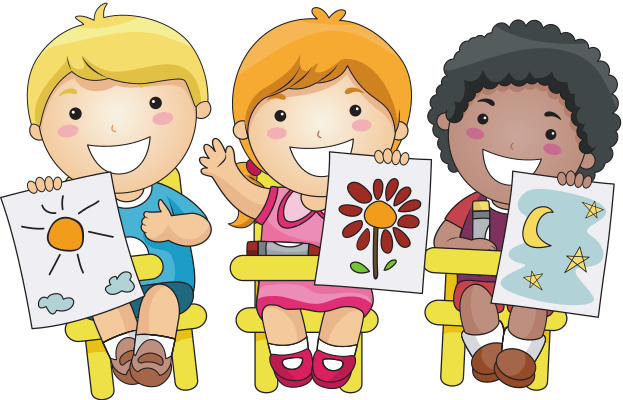 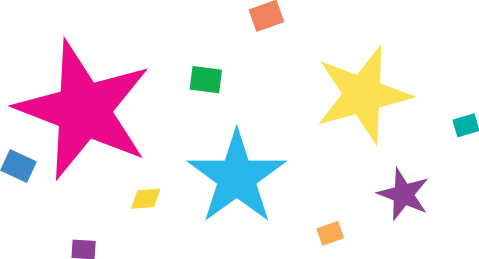